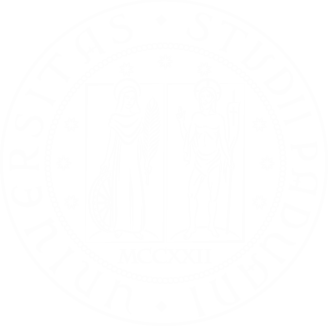 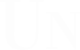 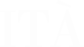 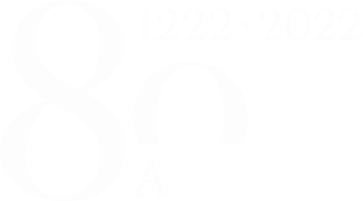 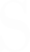 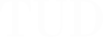 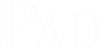 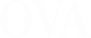 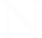 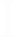 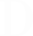 Esperienze di Mobilità Internazionale
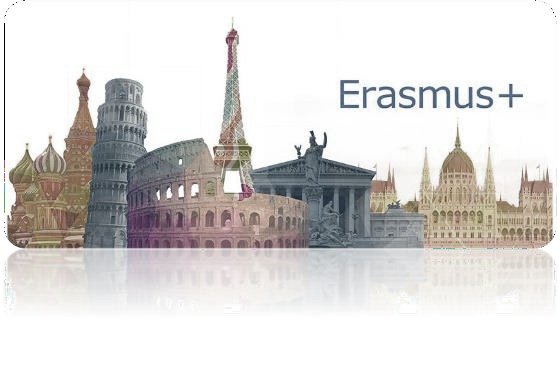 Area Relazioni Internazionali
Projects and Mobility Office
Mobility Unit Scuola di Psicologia
Area Ricerca e Rapporti con le imprese
Ufficio Career Service
LE ESPERIENZE DI MOBILITA’ INTERNAZIONALE
Area Relazioni Internazionali
Settore Mobility
Area Ricerca e Rapporti con le Imprese
Ufficio Career Service
ERASMUS+ TRAINEESHIP
ERASMUS+ STUDIO/
ARQUS
SEMP
BANDO ULISSE
STAGE E TIROCINI ALL’ESTERO
Mobility Desk di Scuola
 Mobility Unit (ufficio centrale)
Career Service (palazzo Storione)
Ufficio Tirocini di Scuola
Mobility Unit (ufficio centrale)
COSA?
Bando Erasmus+Studio/SEMP

DOVE?
Solo in Atenei europei e Svizzeri che siano convenzionati con la Scuola di Psicologia. La lista con gli accordi viene pubblicata ogni anno con i Bandi.

PERCHE’?
Corsi ed esami
Corsi ed esami + tesi e/o tirocinio

CHI?
Studentesse e studenti dei 3 cicli di studio, regolarmente iscritti, che svolgano la mobilità fino a che sono iscritti.

QUANDO?
Candidature a partire dal 1 anno triennale.
Vincitori e vincitrici scelgono quando partire in base al calendario accademico dell’Università ospitante.

COME?
Candidandosi in un dato A.A. per mobilità nell’A.A. successivo.  Il Bando 22/23 è già stato pubblicato.

https://www.unipd.it/erasmus-studio
https://www.unipd.it/erasmus-psicologia
https://mediaspace.unipd.it/channel/Studying%2BAbroad/207343403
COSA?
Bando Erasmus+ Tirocinio (Ateneo + consorzi)

DOVE?
organizzazione pubblica o privata attiva nel mercato del lavoro o nel campo dell'istruzione, della formazione, della gioventù, della ricerca e dell'innovazione con sede in uno dei paesi elencati nel bando. Non sono ammissibili istituzioni e altri organi dell'UE, organizzazioni che gestiscono programmi UE.

PERCHE’?
Tirocinio curriculare
https://www.psicologia.unipd.it/opportunit%C3%A0/stage-e-tirocini
Tesi
Stage libero (no CFU)

CHI?
Studentesse e studenti regolarmente iscritti: la mobilità deve concludersi almeno 30 giorni prima del conseguimento del titolo
Neolaureati: la domanda va presentata prima del conseguimento del titolo + la mobilità deve concludersi entro 12 mesi dalla laurea

QUANDO e COME?
Durante l’intero A.A. rispettando le finestre di mobilità indicate nel bando. 
Candidandosi al bando per l’A.A. di svolgimento della mobilità. Il bando per l’A.A. successivo viene generalmente pubblicato in estate.
https://www.unipd.it/erasmus-tirocinio
https://www.unipd.it/cercare-stage-allestero
Se e solo se un Ateneo partner lo permette a livello accademico e amministrativo. Casi molto rari!
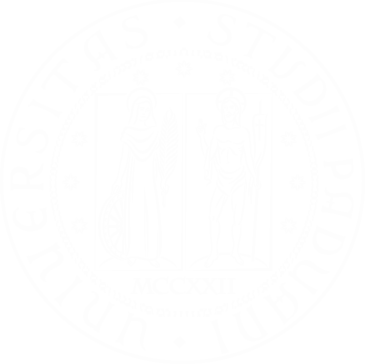 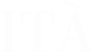 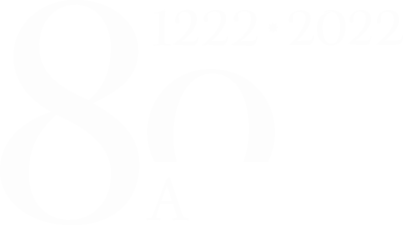 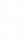 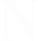 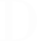 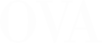 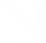 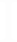 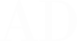 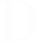